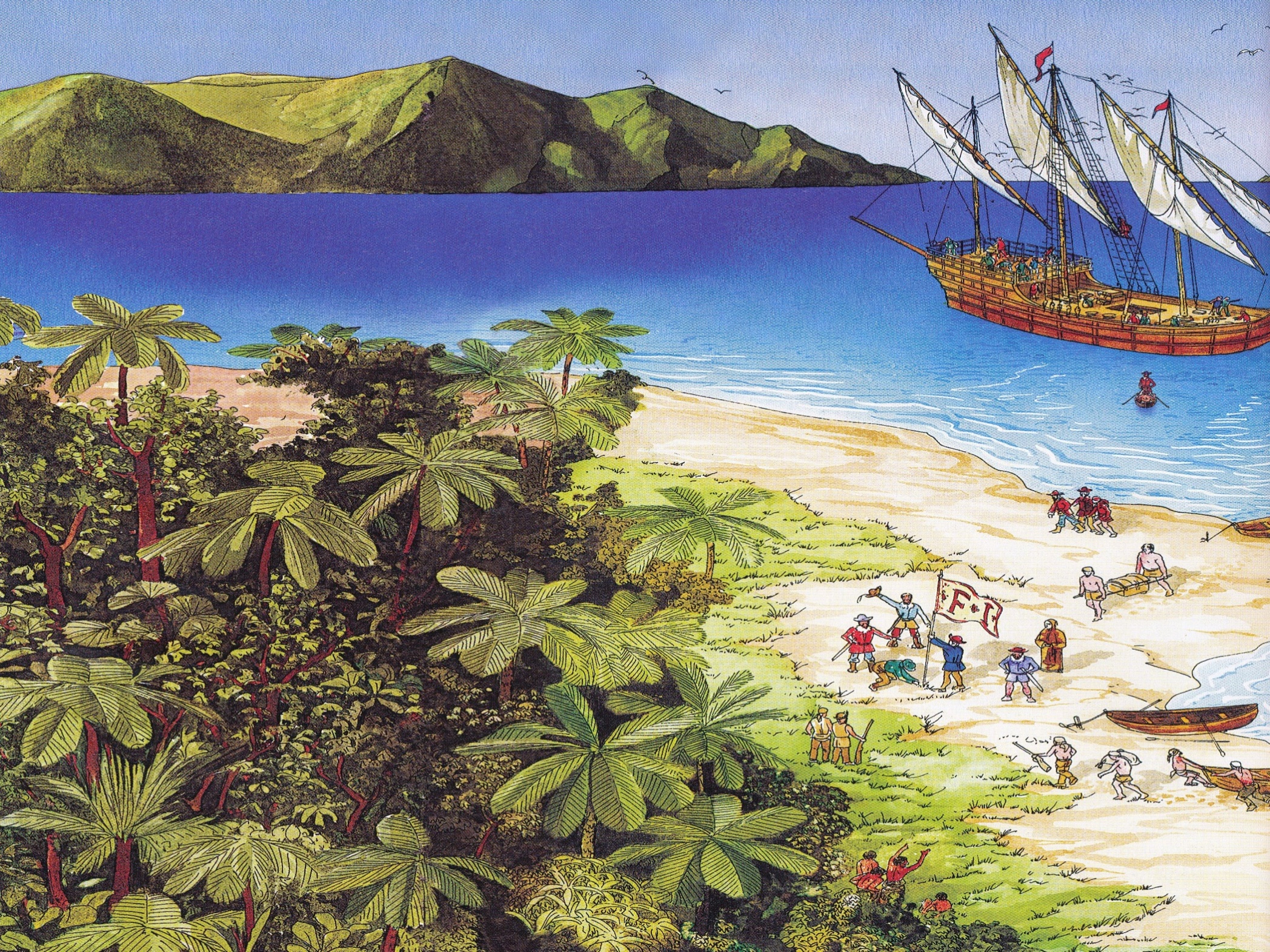 Az Újkor kezdetén
A nagy földrajzi felfedezések
Új útvonalak szükségesek
A 15. század végén Európából hajók indultak felfedezőutakra az Atlanti-óceánon.  A tengerészek Indiába vezető új útvonalat kerestek. Eddig ugyanis a keleti áruk, elsősorban a fűszerek arab, majd török közvetítéssel jutottak a Földközi-tengerre, ahonnan itáliai kereskedők szállították tovább Európába.
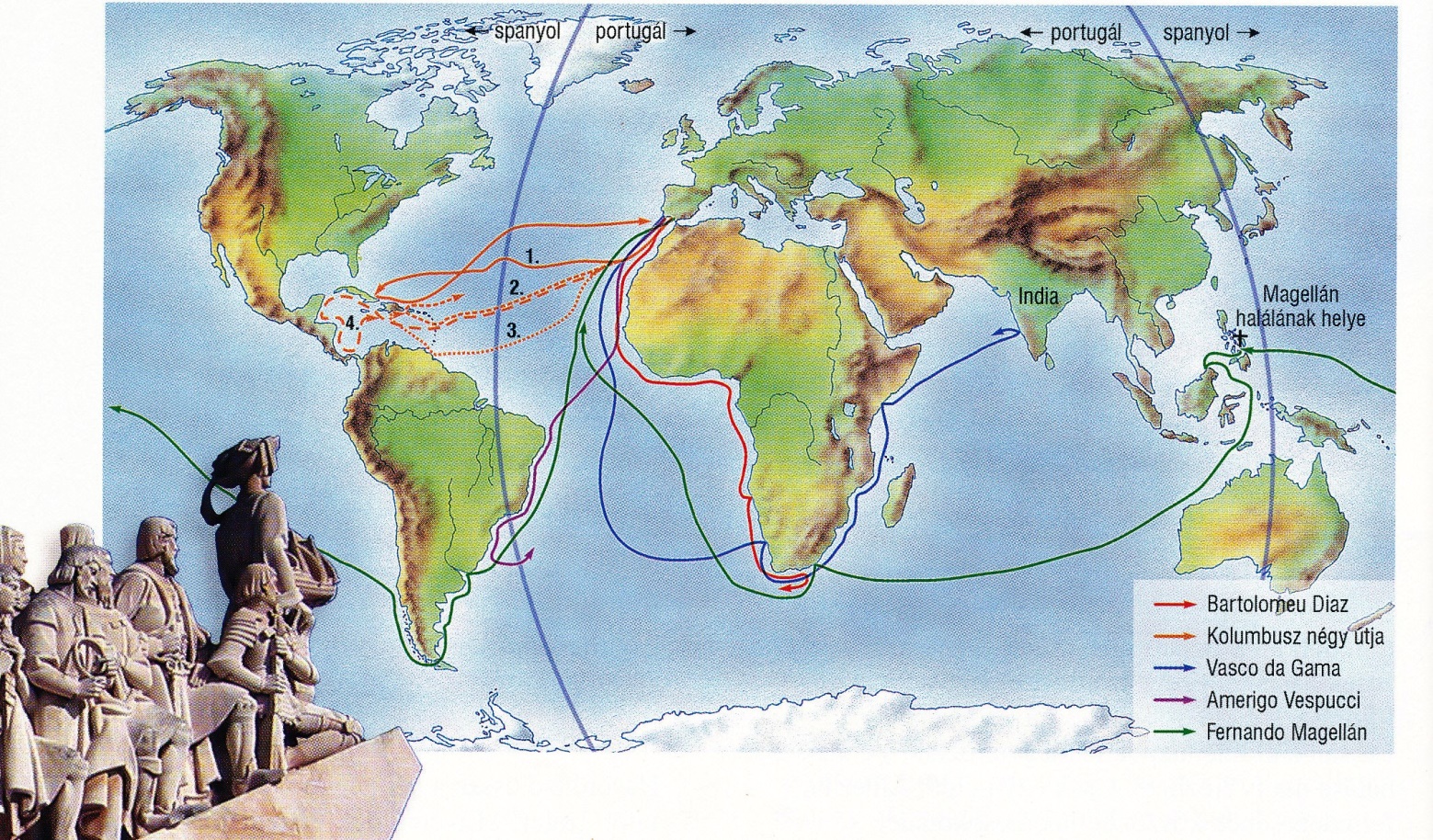 A nagy földrajzi felfedezések.
A két nagy felfedező nemzet, a portugál és a spanyol egyezményekben osztotta fel az újonnan megismert területeket.
Mivel ezekért az árukért arannyal, ezüsttel kellett
fizetni, s ezekből a pénzhasználat terjedése miatt amúgy is
kevés volt, Európában ,,aranyéhség'' alakult ki. Nagy haszonnal kecsegtetett eljutni a fűszerek hazájába.
A felfedezők emlékére állított emlékmű.
A felfedezőutak megindulását több tényező is elősegítette.
Új hajótípusok jelentek meg, amelyek alkalmasak voltak a hosszú tengeri utazásokra. Elterjedt az iránytű használata, amelynek segítségével a nyílt tengeren is könnyebben lehetett tájékozódni.
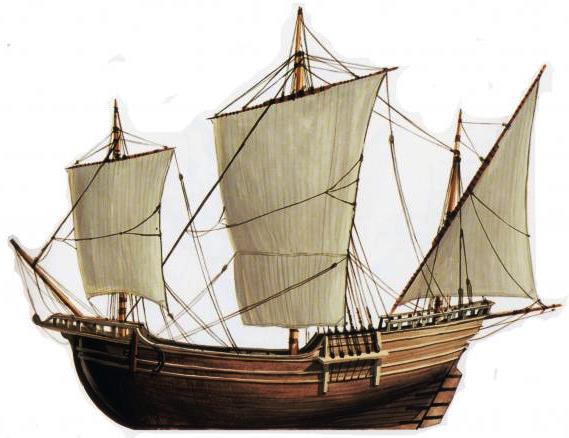 Az új hajó a caravella, amely jobban kormányozhatóés sokkal gyorsabb is, mint elődei.
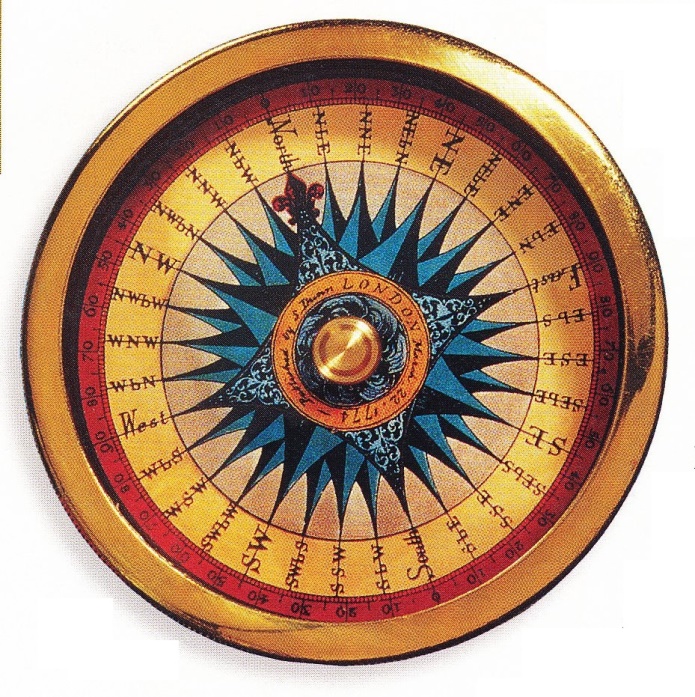 A tudomány fejlődésének köszönhetően terjedni kezdett az a nézet, hogy a Föld gömb alakú. (A régebbi felfogás szerint olyan lapos korongnak tartották, amelynek szélére érve az ember lezuhan a semmibe.) Az ismeretek bővülését az is segítette, hogy Portugáliában tengerésziskolát
hoztak létre.
A korabeliiránytű,amely lehetővétette a tengereken,óceánokon való tájékozódást.
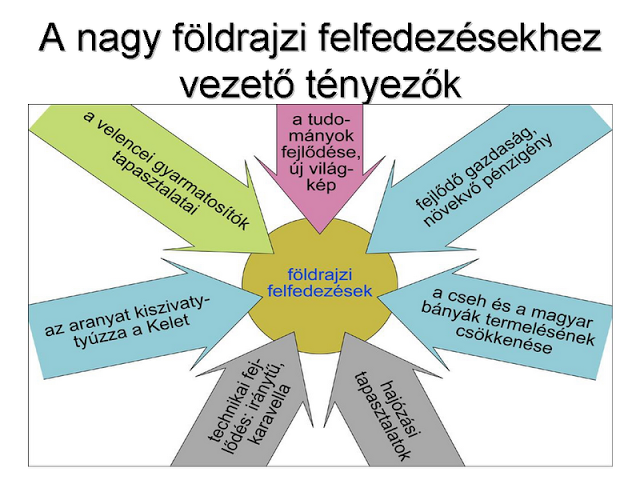 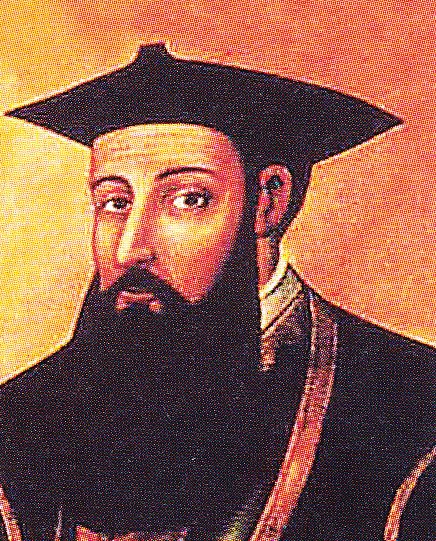 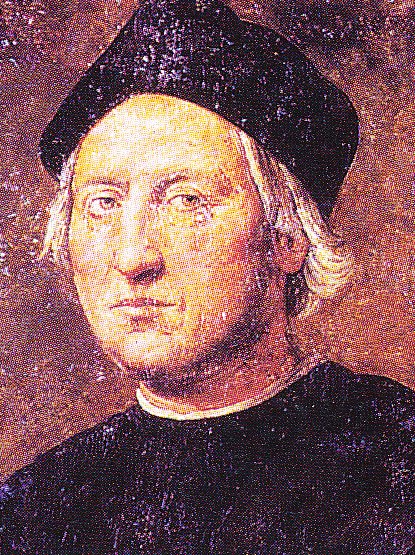 Nagy földrajzifelfedezők
Vasco da Gama (1460 - 1524) portugál tengerész, felfedező.
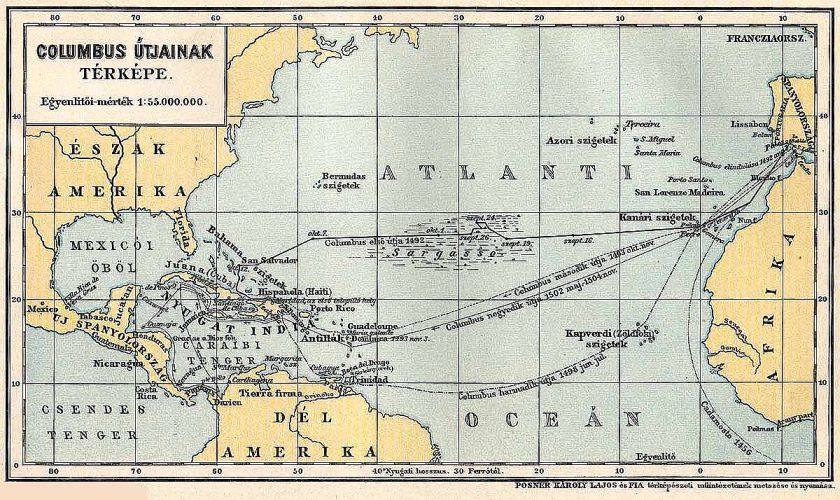 Kolumbusz Kristóf (1451–  1506) olasz származású, spanyol korona szolgálatában álló utazó, tengerésztiszt, az amerikai kontinens felfedezője.
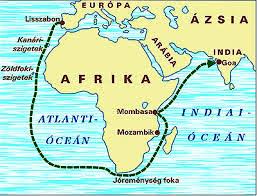 1492
1497
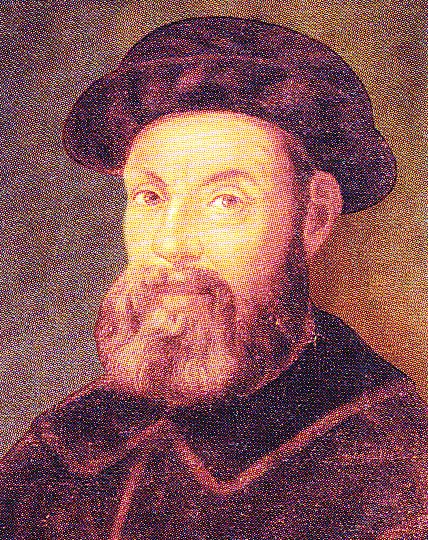 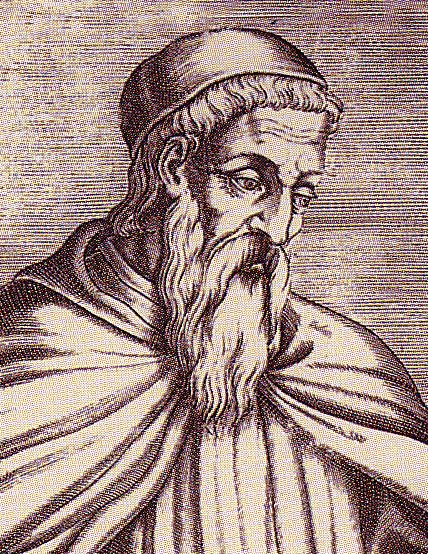 Amerigo Vespucci (1454 - 1512) olasz utazó, felfedező
Ferdinand Magellan (1480– 1521) portugál felfedező, a Csendes óceán névadója. Magellán hajózta körül a Földet elsőnek, ám útja közben meghalt.
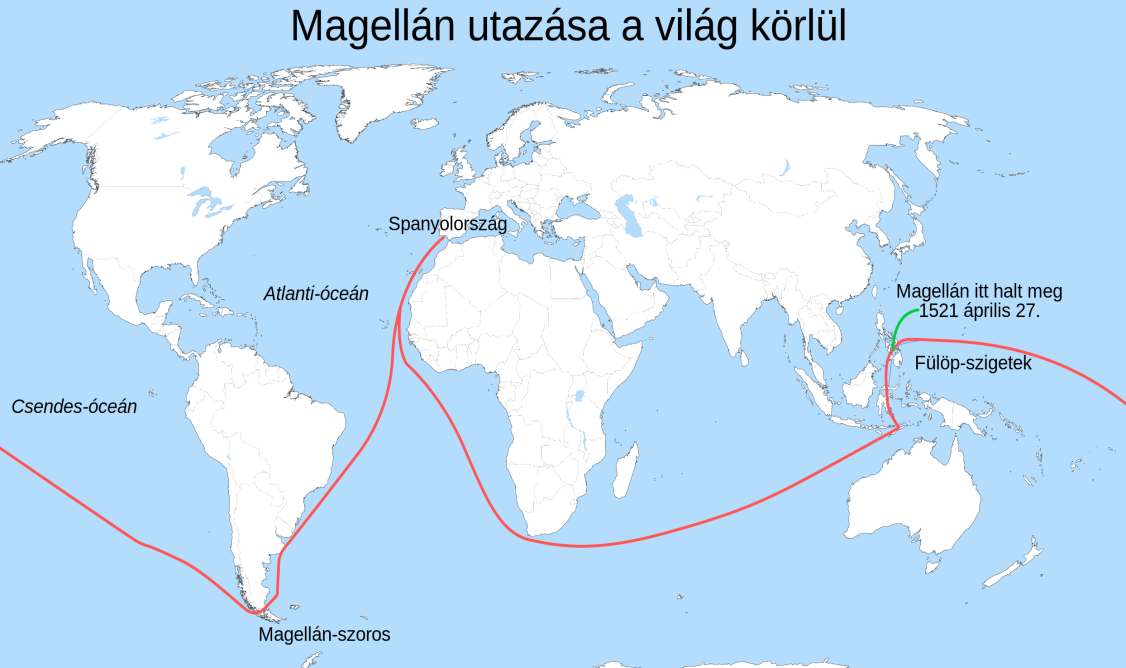 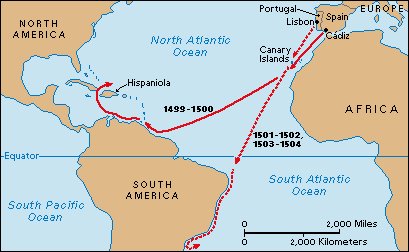 1499 - 1504
1519 - 1522
A jelentősebb felfedezőutak
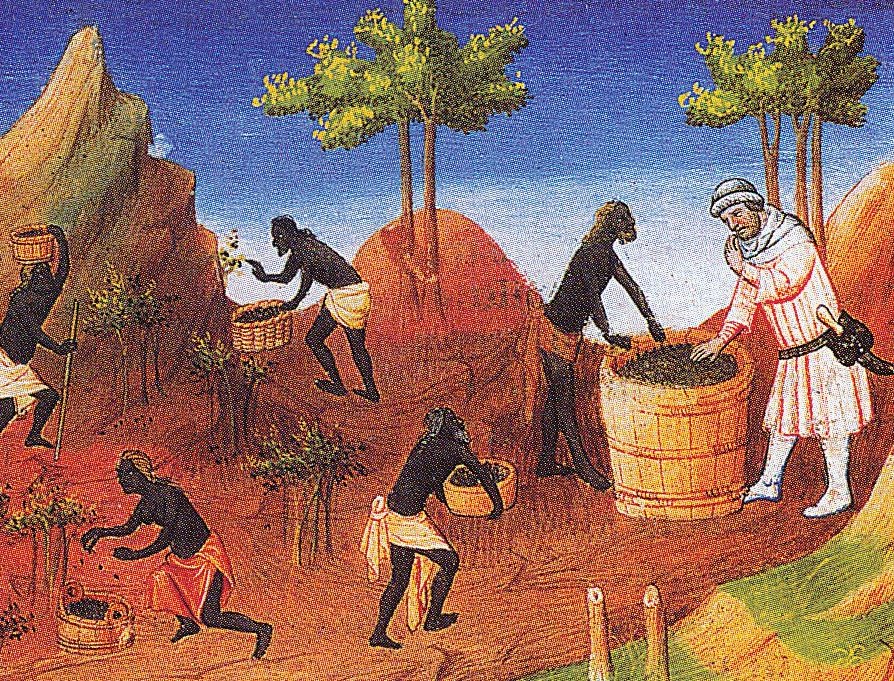 A portugálok Afrika megkerülésével, kelet felé akartak Indiába eljutni, s ez végül sikerült is nekik. Kolumbusz viszont, akit a spanyol király indított útnak, nyugat felé hajózott. Arra számított, hogy mivel a Föld gömb alakú, rövidesen Indiában köthet ki. Alig akadt jelentkező az útra, hiszen visszatartották őket a tengerészek rémtörténetei.
A földrajzi felfedezések egyik ösztönzője a fűszerek iránti nagy kereslet volt.Portugál borsültetvény a Fűszer - szigeteken.
Ezek tengeri szörnyekről szóltak, vagy például arról, hogy dél felé haladva felforr
a tenger. Végül fegyencekkel töltötték fel a legénységet.A hajósok több mint két hónapos út után léphettek végre szárazföldre.
Kolumbusz abban a tévhitben halt meg, hogy Ázsia földjére érkezett.
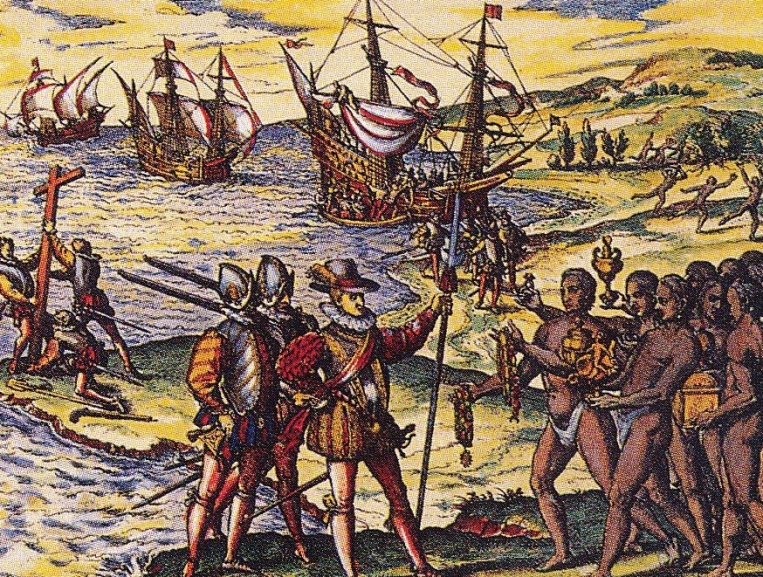 Kolumbusz partra száll Amerikában.
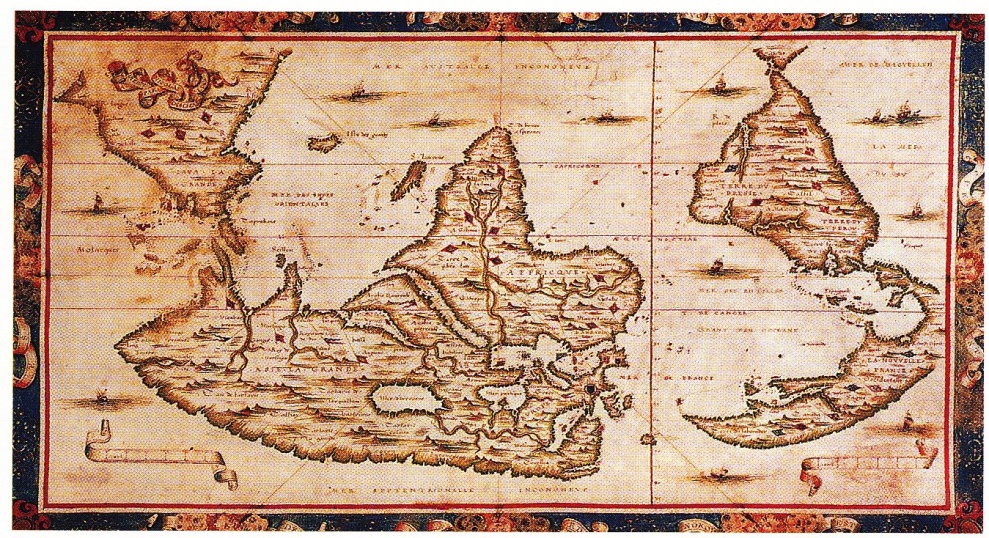 A hajósok több mint két hónapos út után léphettek végre szárazföldre.
Kolumbusz abban a tévhitben halt meg, hogy Ázsia földjére érkezett.
Valójában l492-ben felfedezte Amerikát. Az Új világot azonban nem róla, hanem egy tudósról, Amerigo Vespucciról nevezték el, aki először ismerte fel, hogy ez valójában egy új földrész.
A nagy földrajzi felfedezésekkel
,,kitáguIt' a megismert világ. A képen látható világtérkép a 1 6. század
közepén készült.
Magellán is spanyol zászló alatt hajózott ki öt hajóval és 265 emberrel.
Dél-Amerikában megtalálta az Ázsia felé vezető átjárót. A kapitány már nem élhette meg azt, amikor egyetlen megmaradt hajója mindig nyugatra tartva l527-ben visszajutott Spanyolországba. A hároméves út végén csak 19 tengerész érkezett haza. ők viszont büszkén mondhatták el magukról, hogy elsőként hajózták körül a Földet!
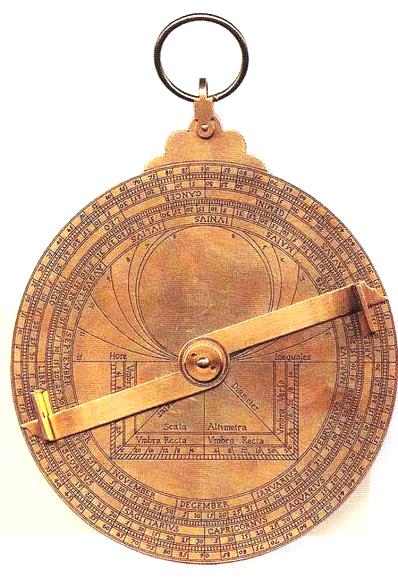 Korabeli eszközök, melyekelősegítették a felfedezők
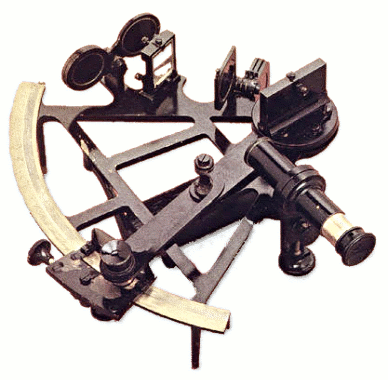 útjainak sikerességét.
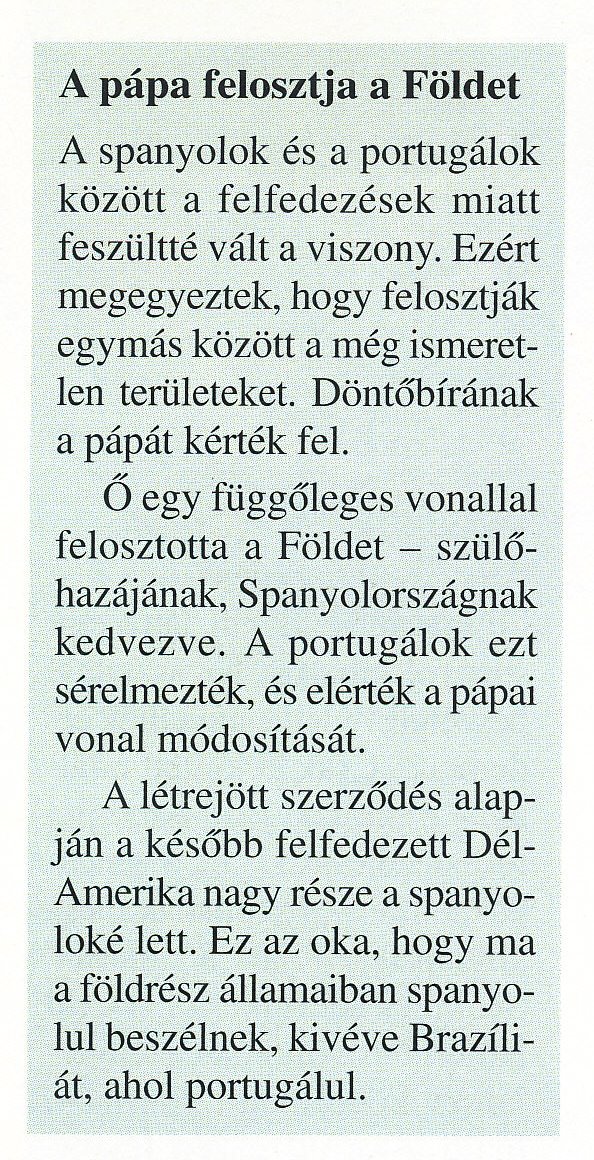 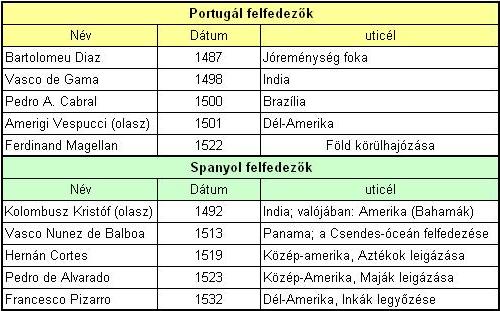 A felfedezések következményei
olyan ország vagy terület, amelyet egy idegen állam megfosztott önállóságától. Ez az jelenti, hogy teljes gazdasági és politikai függésben, katonai megszállás alatt tartja.
Nemsokára megindult a katonák és kalandorok sokasága Amerika felé.
Meghódították az újonnan felfedezett területeket, kirabolták az őslakókat.
Özönlött az arany és az ezüst Európába.
A nemesfémeknél is nagyobb kincsnek bizonyultak később az újvilágban
megismert növények: a kukorica, a burgonya, a paprika, a paradicsom,
számtalan gyümölcs és a kakaó, amelyből a csokoládé készül.
Emellett a dohányt is megismerte itt az európai ember.
A meghódított területek az európai államok gyarmatai lettek.
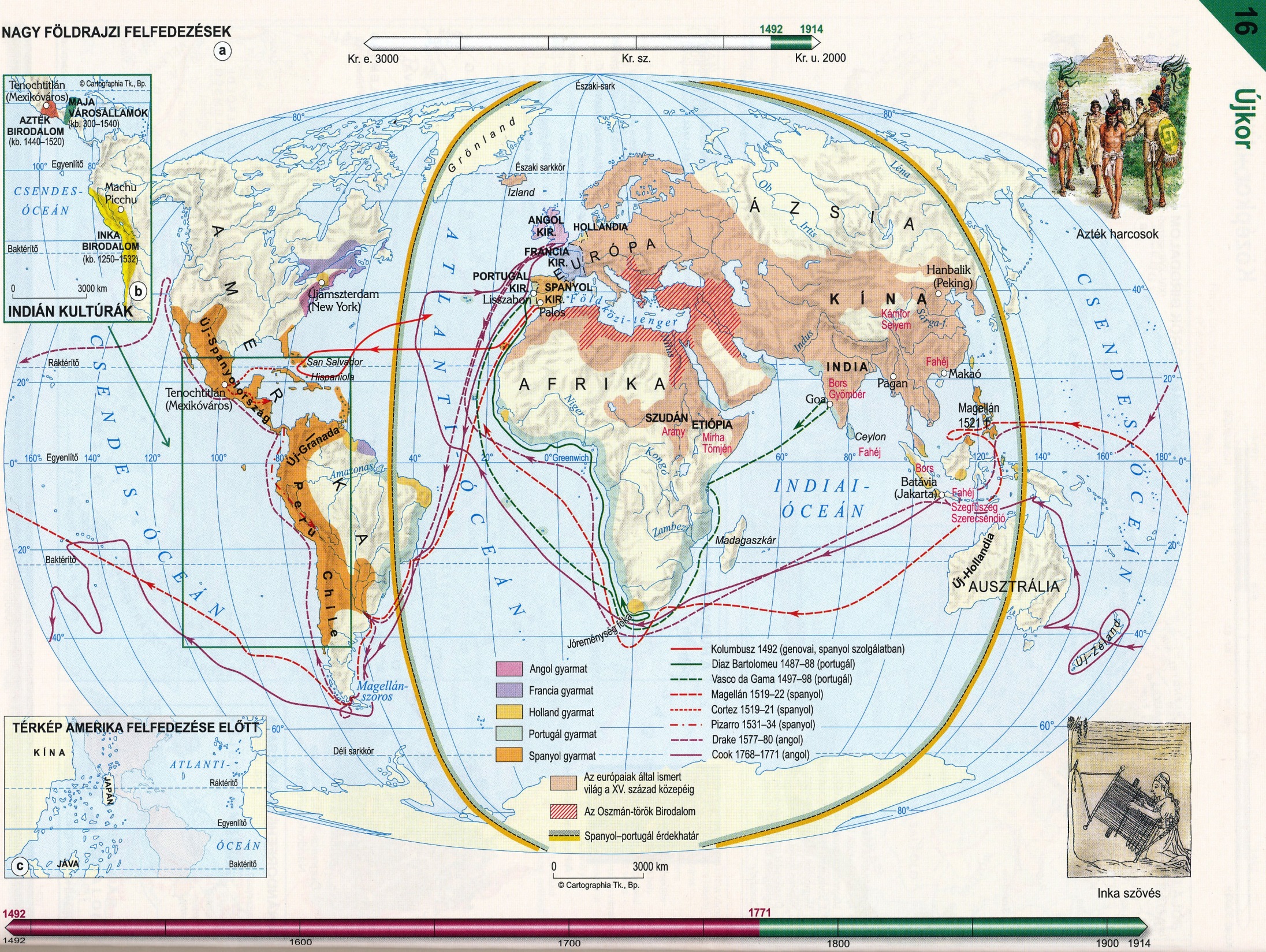